Facturation du soutien éducatif
Aide-mémoire
Direction générale de l’enseignementobligatoire et de la pédagogie spécialisée (DGEO)
Office du Soutien Pédagogique et de l’Enseignement Spécialisé (OSPES)
2022
Les zones rouges sont réservées à l’usage de l’Etat de Vaud.La zone violette est complétée uniquement par la DGEO mais contrôlées par l’Institution qui signale toutes erreurs ou modifications par courriel à dgeo.aila@vd.ch (attacher un QR-code ou un entête de relevé bancaire). L’Institution reçoit un nouveau formulaire après correction.
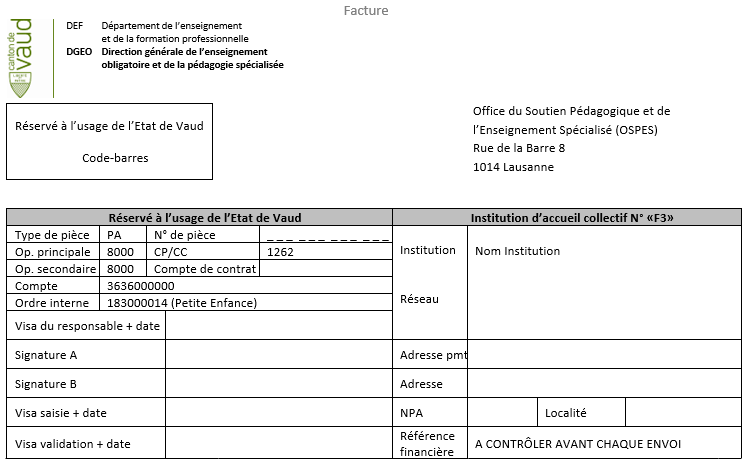 2
Compléter le tableau Excel (double-clic).Regrouper les enfants par facture (plusieurs pages possibles).            Un mois = une ligne
3
Prestations à l’enfant :- Educatrice diplômée = CFC «Assistant socio-éducatif» ou Bachelor/Master dans le domaine social- Joindre la copie du diplôme uniquement lors de l’envoi de la première facture- Facturation des heures effectives dans la limite de la Décision d’engagement financier- Minutes arrondies au ¼ heure : 15 min = 0.25  /  30 min = 0.50  /  45 min = 0.75- Les totaux sont automatiques.- En cas de saisie manuscrite : effectuer tous les calculs.
4
Compléter la case "Commentaires" lorsqu’un ou plusieurs mois de facturation manquent (absence de l’enfant, fermeture de l’institution pendant les vacances, etc…).
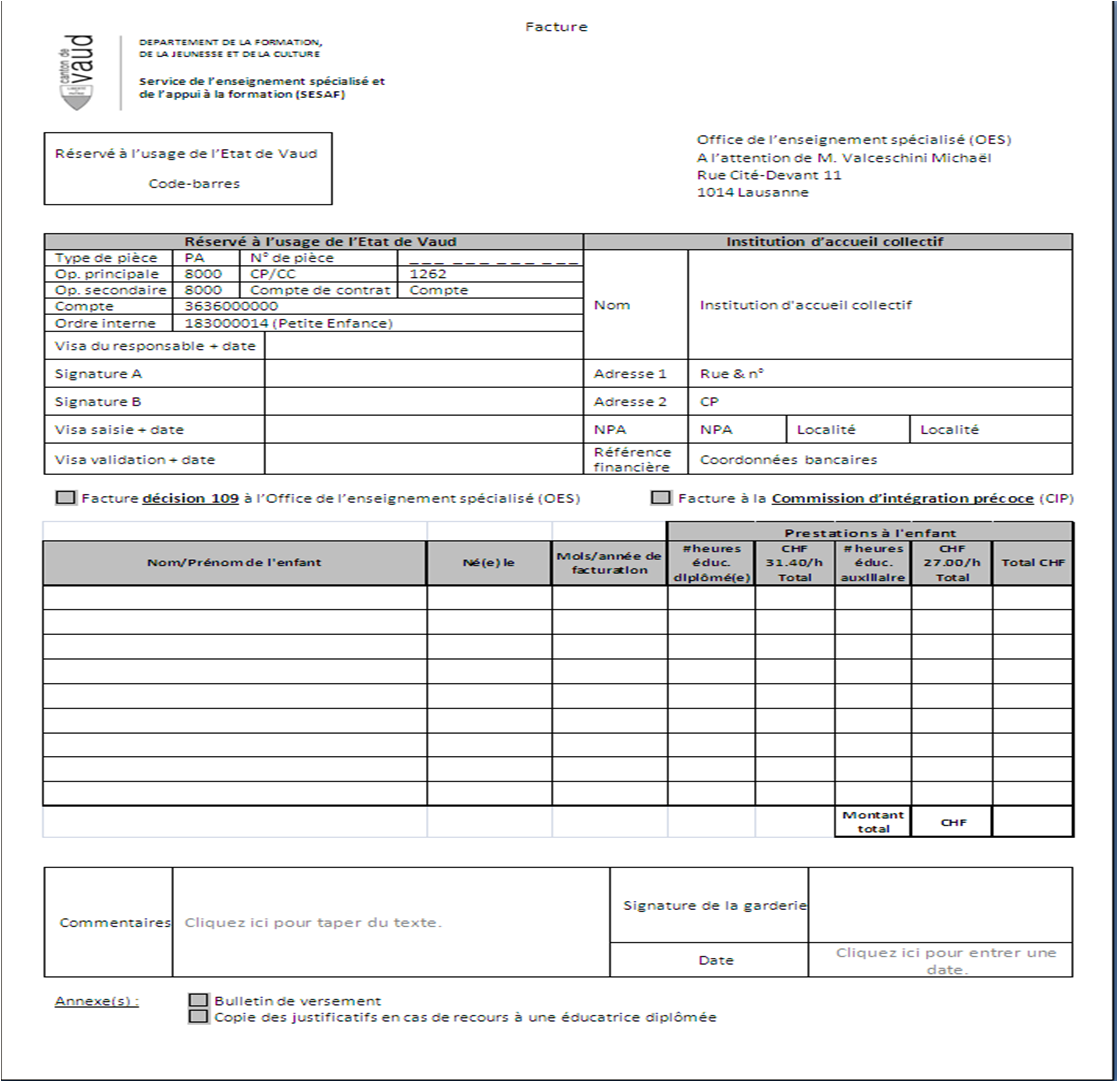 5
Cocher le type de pièce annexées.Pour les structures en nom propre, joindre (deux fois/an) une attestation d’affiliation en qualité d’indépendant à une caisse AVS reconnue, datée de moins de 6 mois.Imprimer, dater et signer la facture.
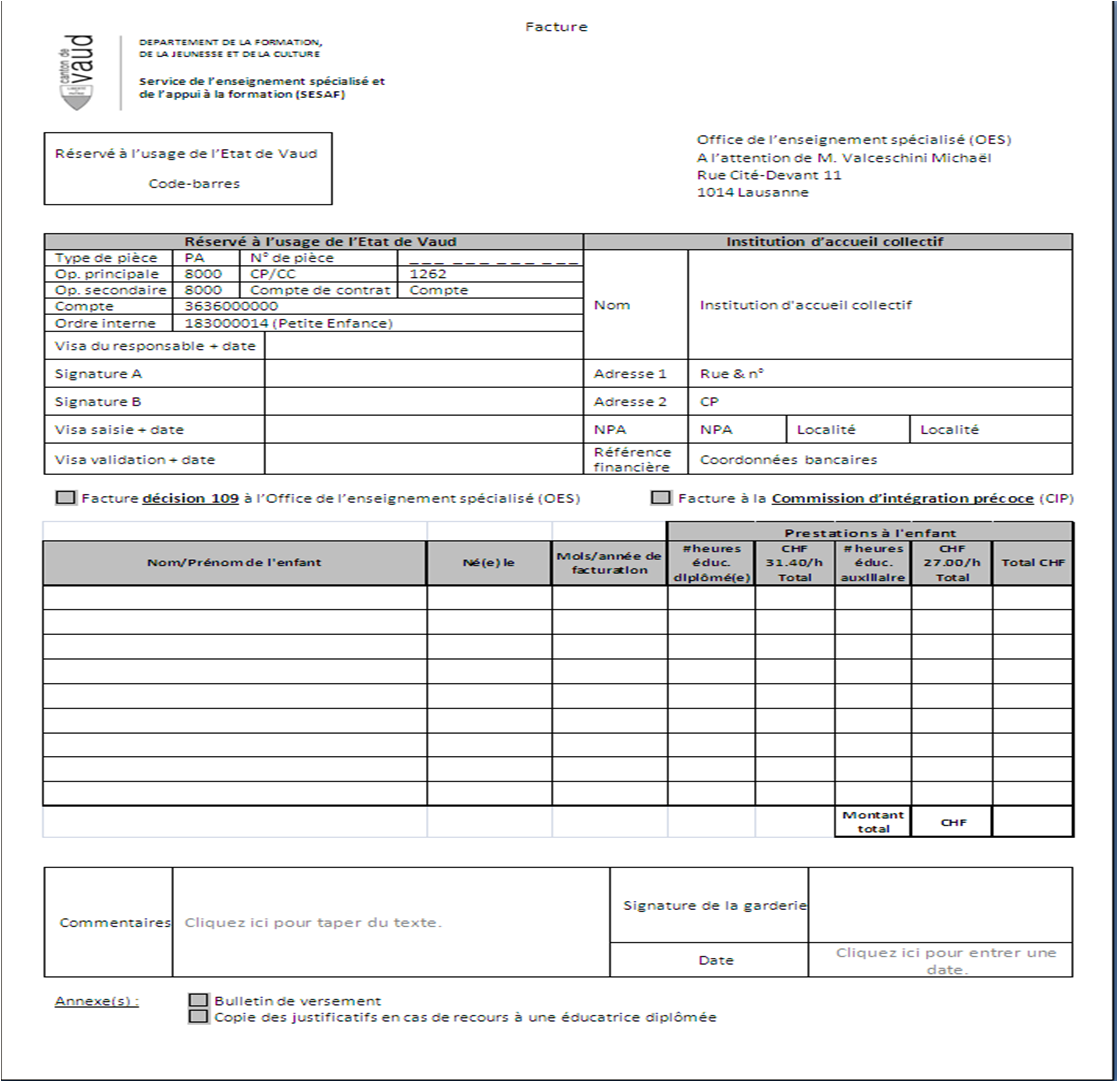 6
Envoyer la facture originale par courrier à l’adresse suivante :Office du Soutien Pédagogique et de l’Enseignement Spécialisé (OSPES)Rue de la Barre 81014 Lausanne
Contacts : dgeo.aila@vd.ch

021 316 54 06 : demandes de prestations / décisions engagement financier / diplômes021 316 54 22 : formulaires de facturation / changements relation financière / paiements
7